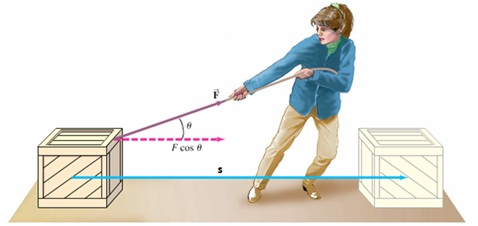 https://www.studiobelajar.com/usaha-energi-rumus-kinetik-potensial/
USAHA
segala sesuatu 
yang dikerjakan 
pada suatu benda
Dalam fisika usaha didefinisikan sebagai perkalian antara besar gaya yang menyebabkan benda berpindah dengan besar perpindahan benda yang searah dengan arah gaya itu
W = F x S
RUMUS USAHA
F
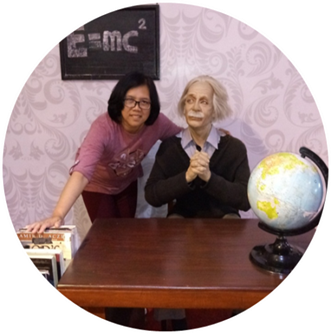 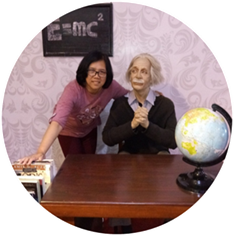 S
Dimana :
W  =  usaha (Joule)
F    =  gaya (Newton)
S    =  perpindahan (m)
CONTOH SOAL
Seorang anak mendorong meja dengan gaya 10 N kekanan sehingga meja bergerak sejauh 2 m. Berapakah usaha yang dilakukan anak tersebut?
Dik : F = 10 N
        s = 2 m
Dit :  W
Jawab : W = F . s
	        =  10 N . 2 m
                   = 20 Nm = 20 J
W = W1+ W2 + W3 + … Wn
Usaha oleh beberapa gaya
Usaha oleh beberapa gaya
Misalkan pada suatu benda bekerja n gaya yang masing-masing melakukan usaha sebesar W1, W2, W3, …, Wn. Usaha total gaya-gaya ini sama dengan jumlah usaha yang di lakukan oleh masing-masing gaya
CONTOH SOAL
Tiga anak saling mendorong meja, dua anak mendorong meja dengan gaya masing-masing 20 N ke kanan dan seorang anak mendorong meja kekiri dengan gaya 30 N. Jika meja bergeser ke kanan sejauh 2 m, berapakah kerja total ketiga anak tersebut?
Dik : F1 = F2 = 20 N kekanan
        F3 = 30 N kekiri
        S = 2 m kekanan
Dit ; Wtotal
Jawab : 
	W total  = (F1 + F2 – F3) . s
	              = (20 + 20 – 30) . 2
                            = 10 . 2 = 20 Nm = 20 J
TERIMA KASIH ...